STATISTICAL PROPERTIES OF FLOW AROUND A CYLINDER
by Sibel Kara

EAS 4480  Environmental Data Analysis
Project Presentation
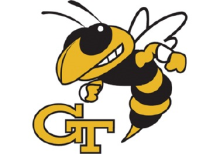 1
Methodology
YG
XG
ZG
Numerical Methodology (Fluid solver)
Navier-Stokes Equations
(Momentum Eq’n)
(Conservation of Mass)
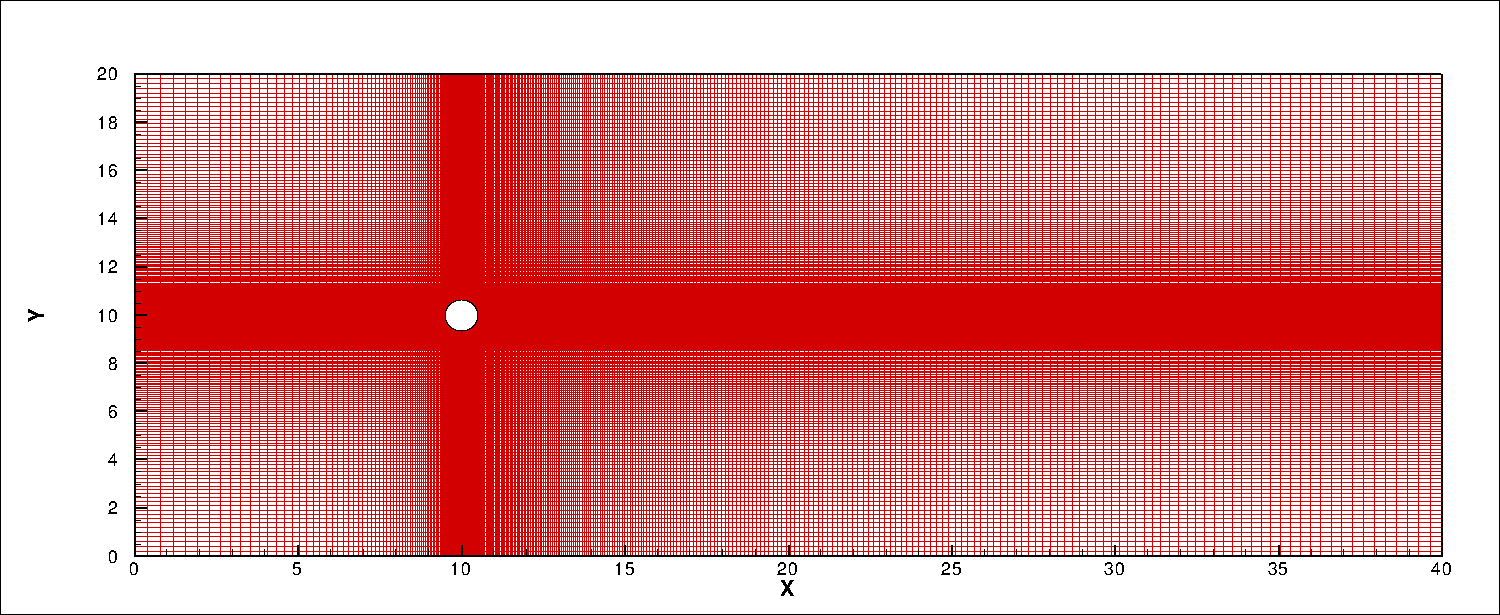 NORTH (Freestream)
INFLOW
OUTFLOW
SOUTH (Freestream)
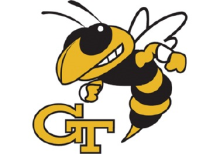 2
Steady flow past a circular cylinder
The streamlines of the steady state flow obtained by the present method at 
 Re = UD/ѵ = 20 and Re = 40.
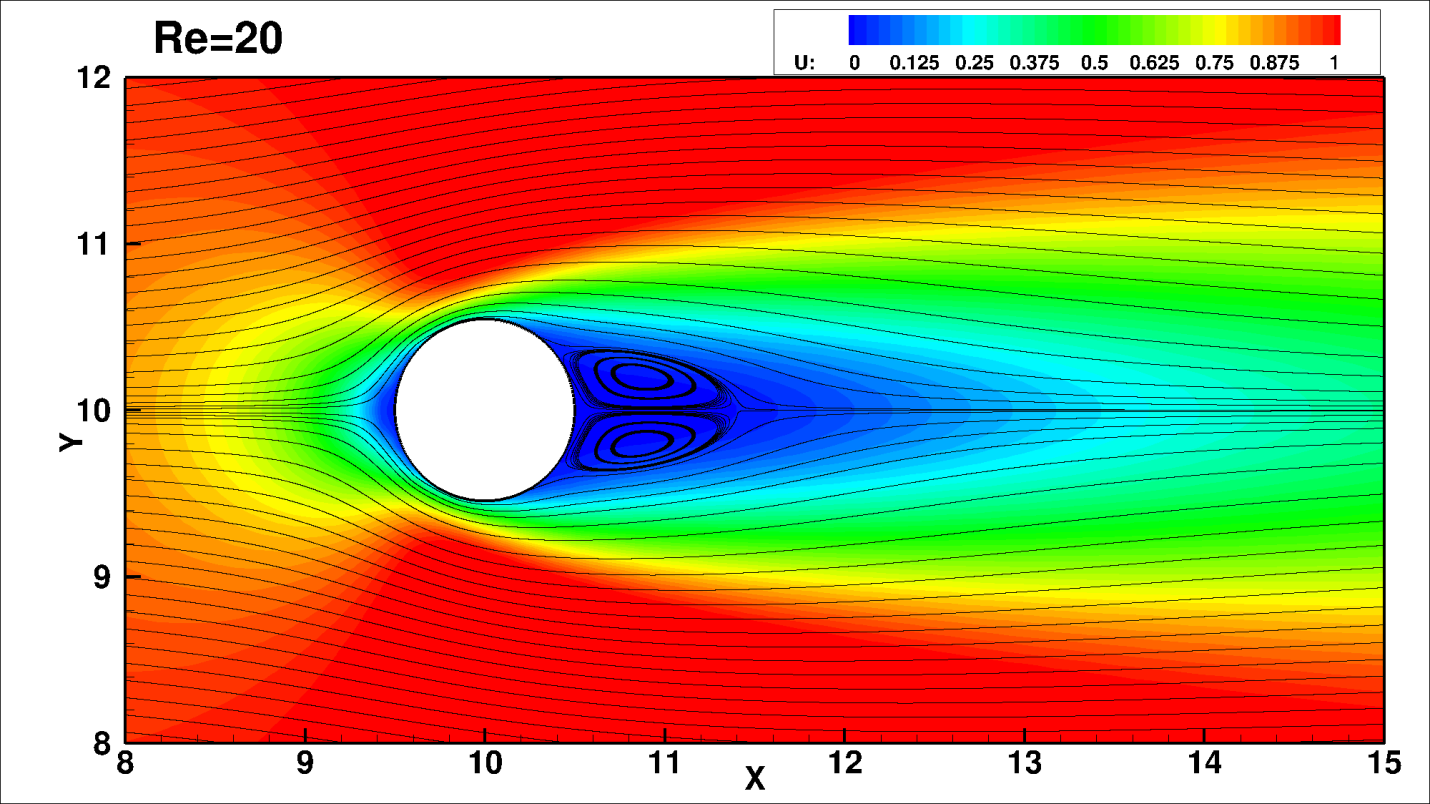 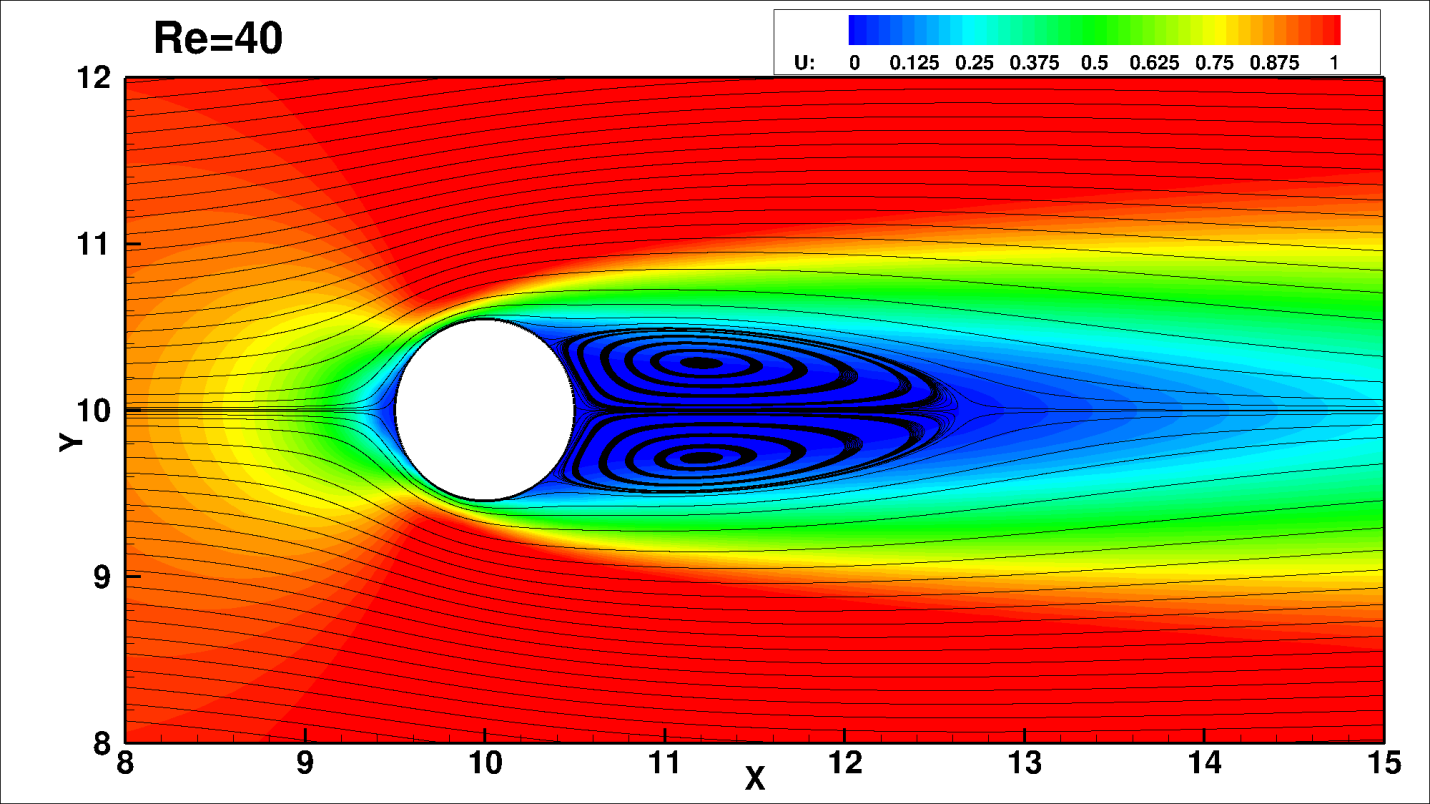 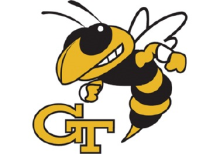 3
Steady flow past a circular cylinder
Regression analysis for drag coefficient (Cd) and Reynolds number (Re)
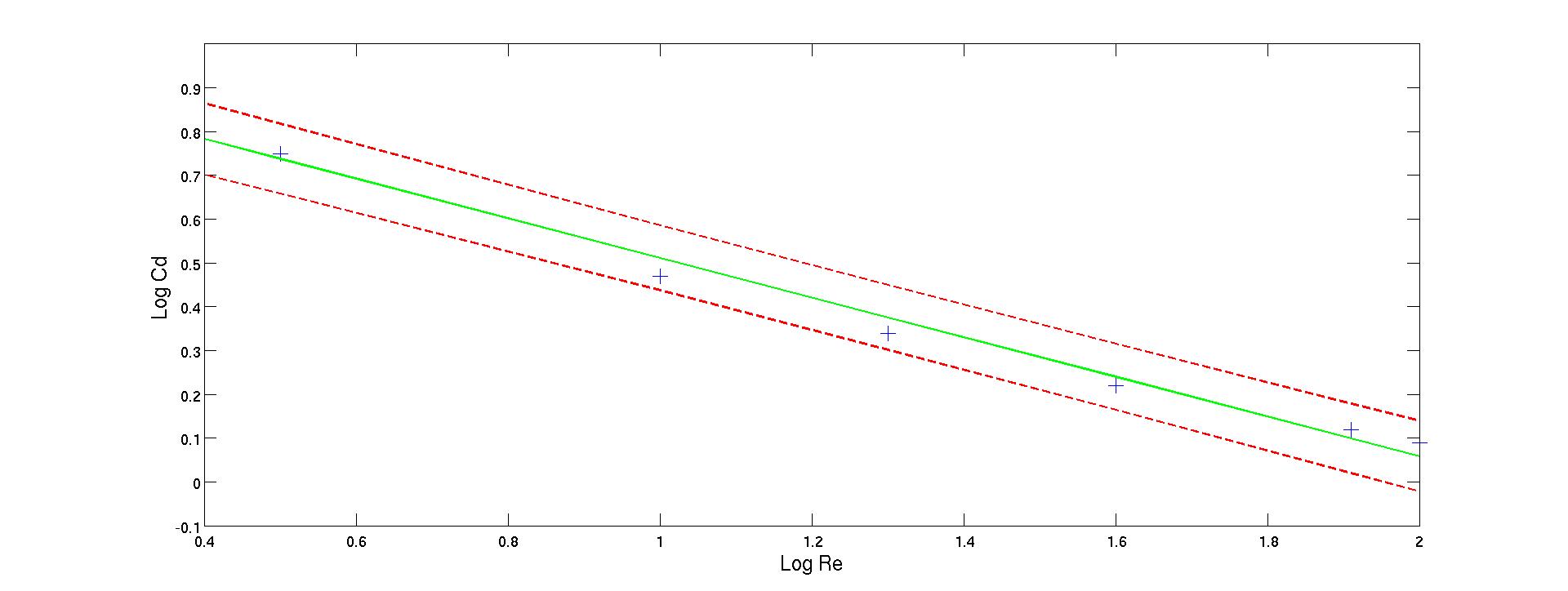 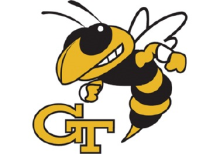 4
Unsteady flow past a circular cylinder
Contours of U velocity and swirl strength at Re = 150
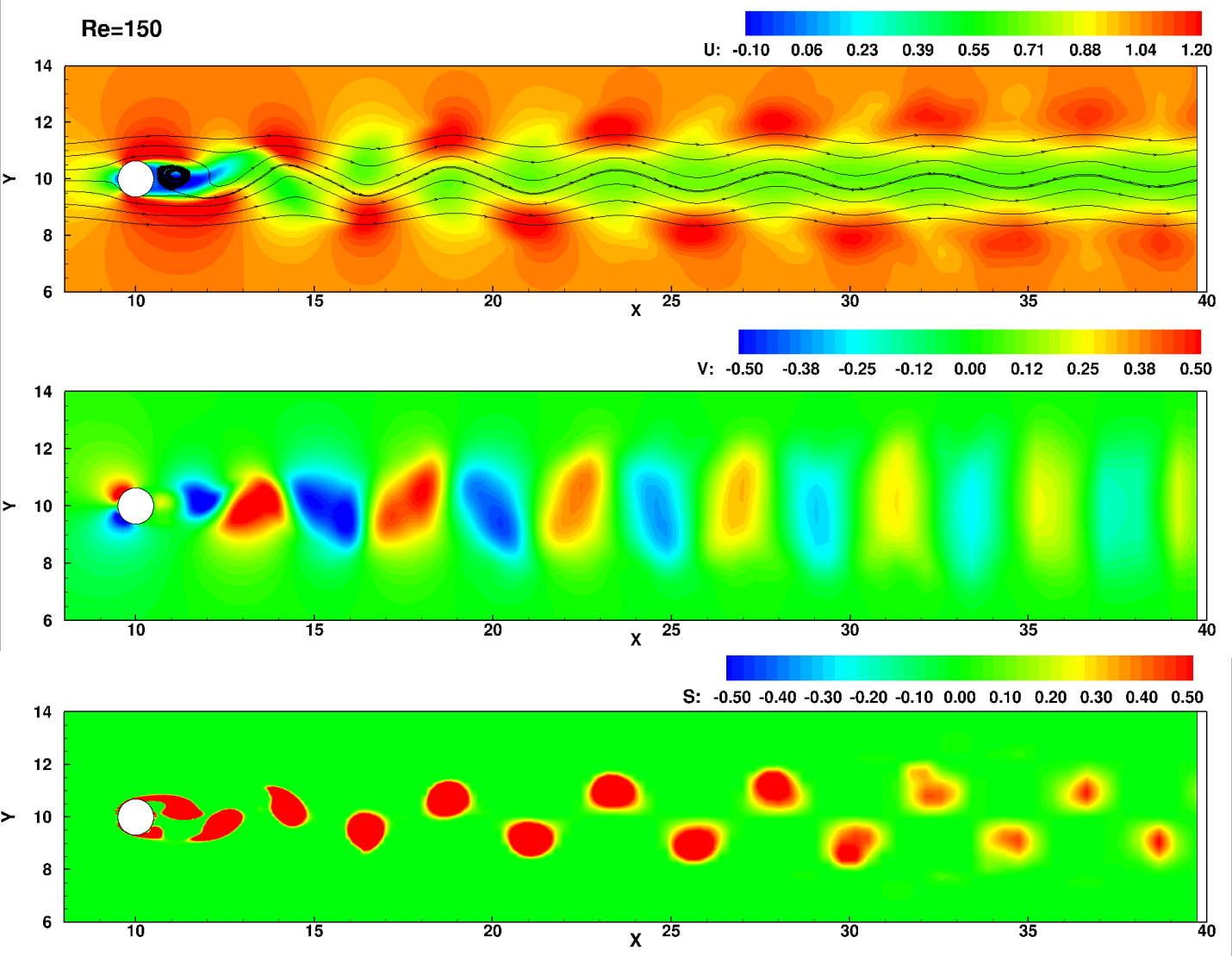 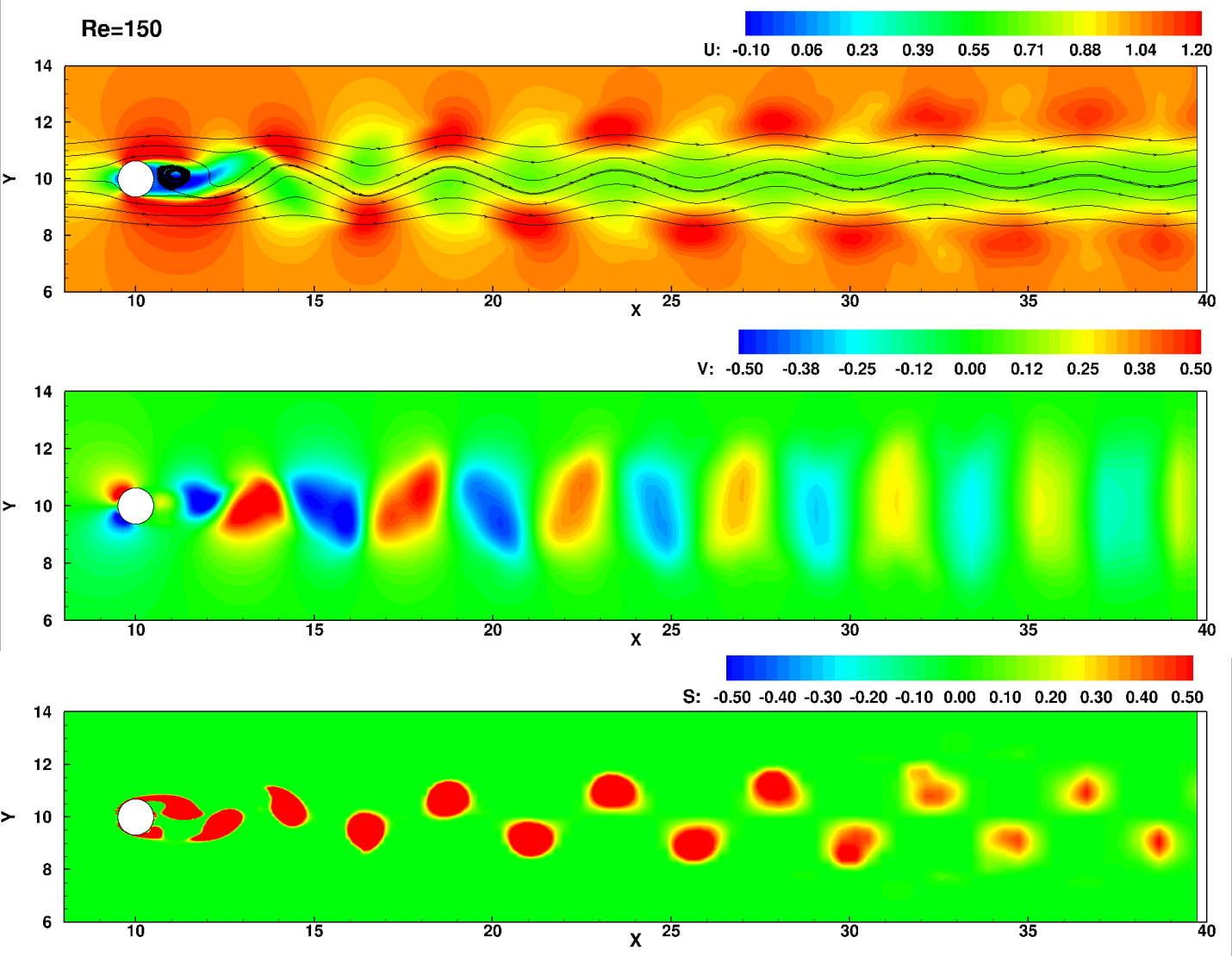 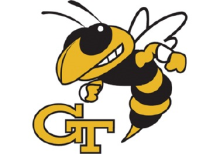 5
Unsteady flow past a circular cylinder
Lift and Drag coefficients at Re = 150 and Re = 95
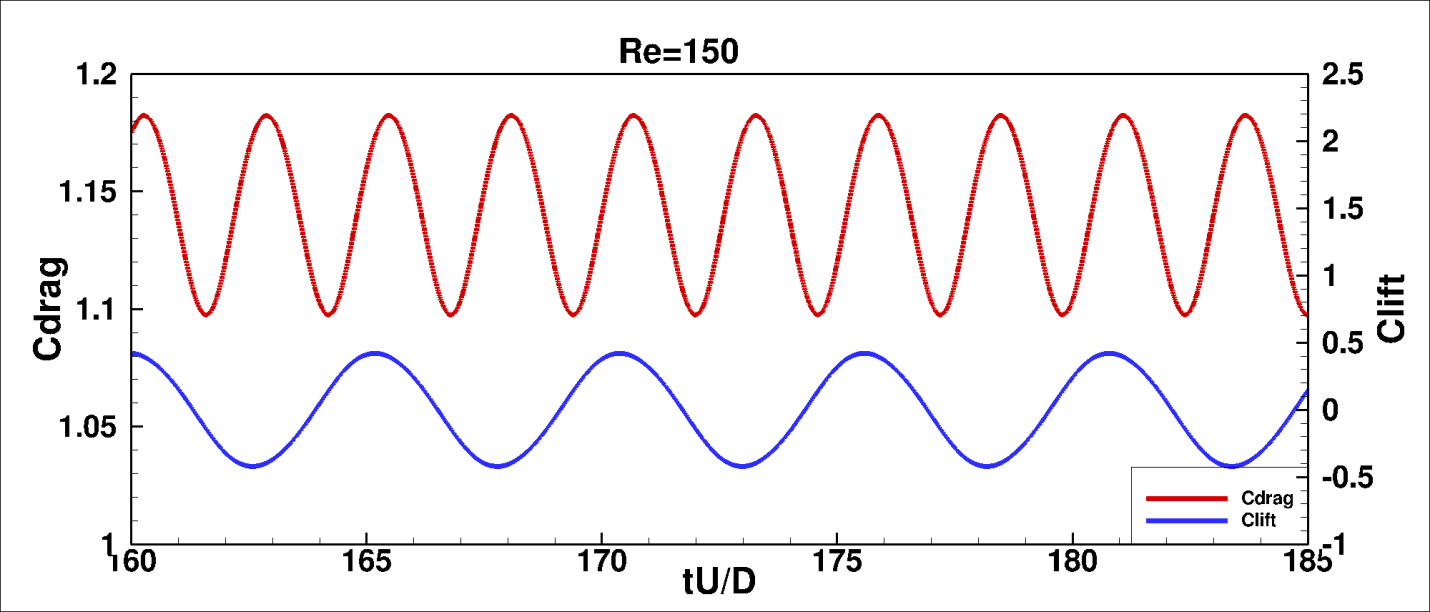 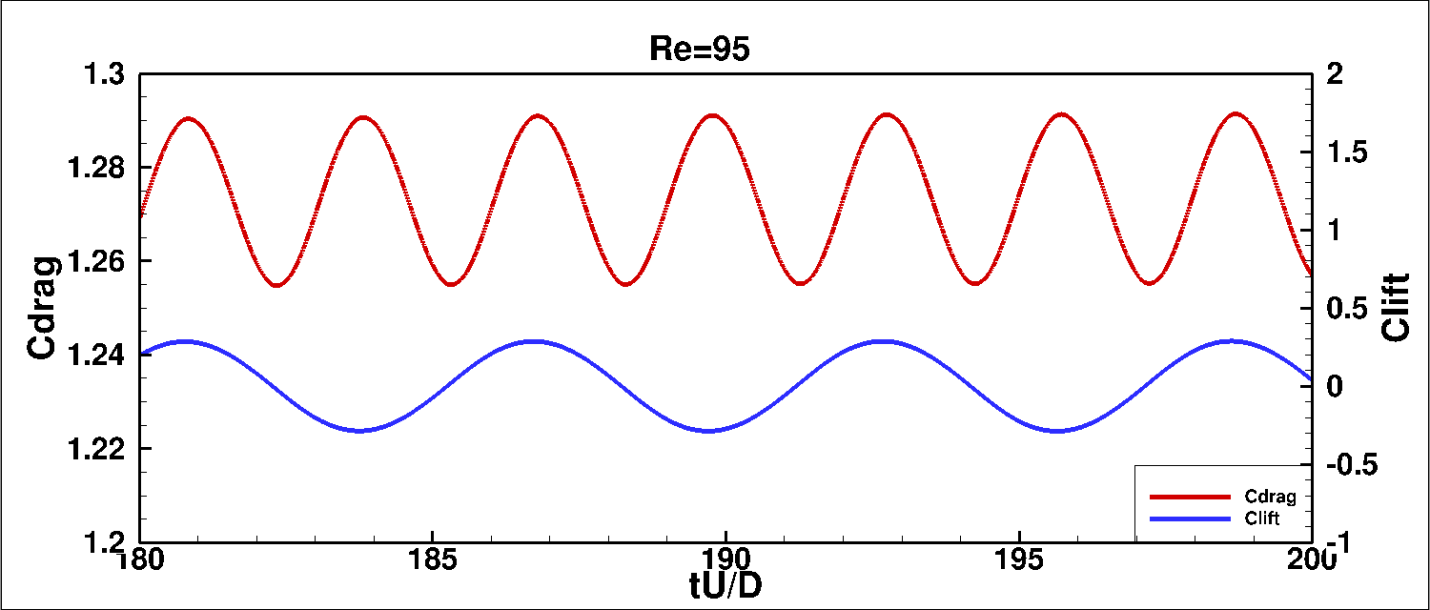 flift ≈ 2.0*fdrag
flift ≈ 2.0*fdrag
y(t)=A sin(2πft)
Cdrag = Cdrag + 0.04 sin(2π*0.4*(tU/D))
Cdrag = Cdrag + 0.018 sin(2π*0.33*(tU/D))
Clift = 0.01 sin(2π*0.17*(tU/D))
Clift = 0.025 sin(2π*0.2*(tU/D))
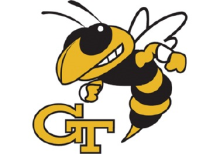 6
Power spectral density (re=150;cdrag &clift)
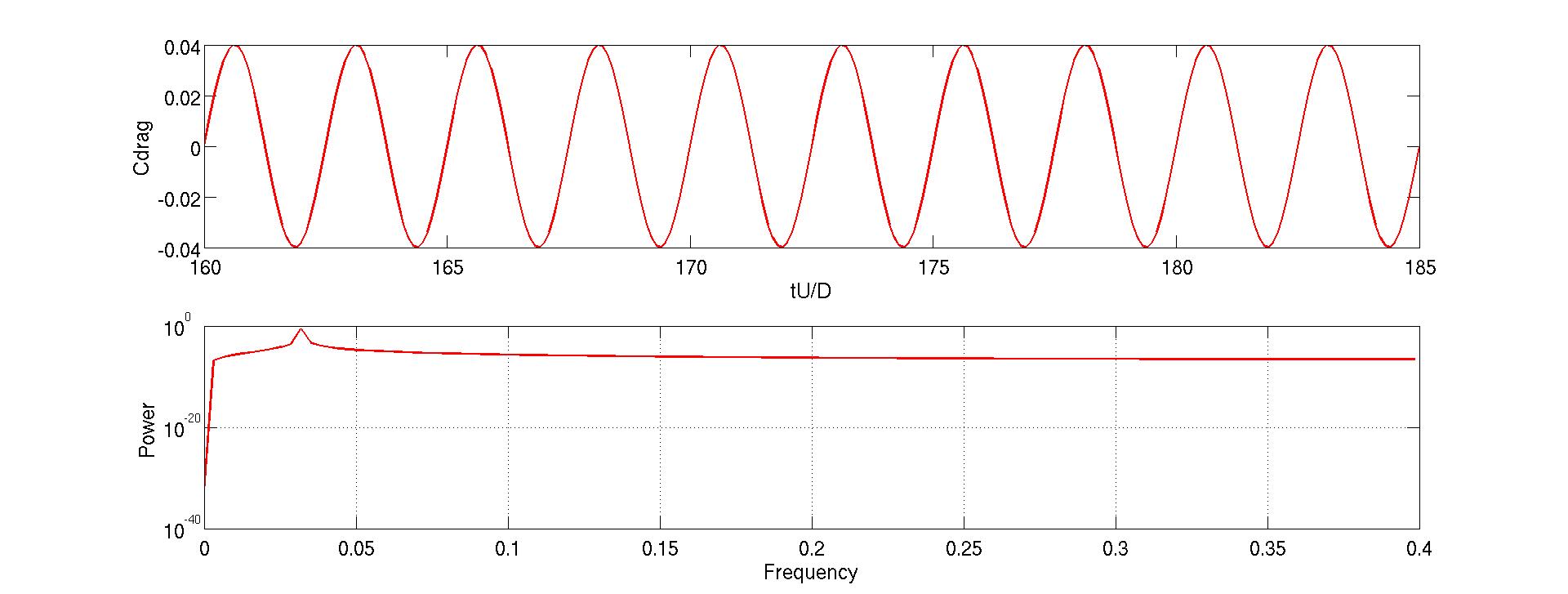 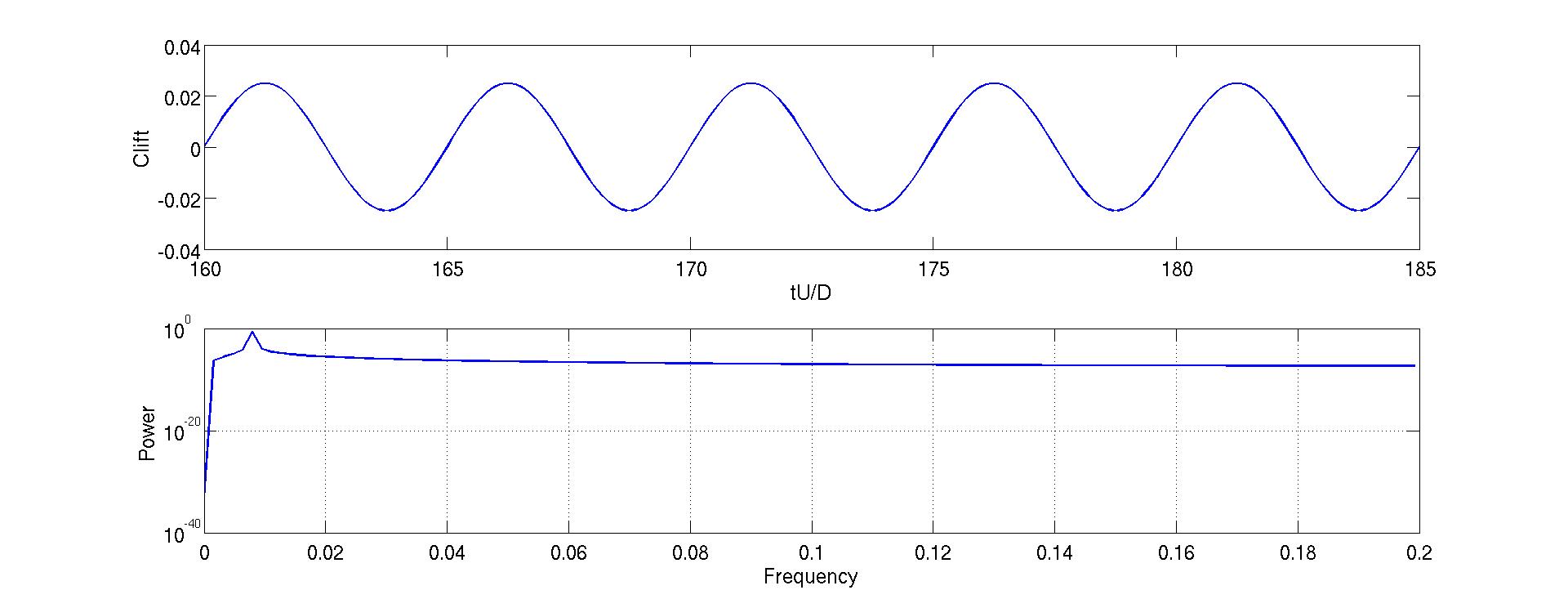 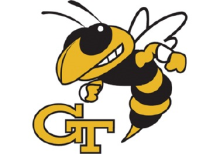 7
Power spectral density (re=95;cdrag &clift)
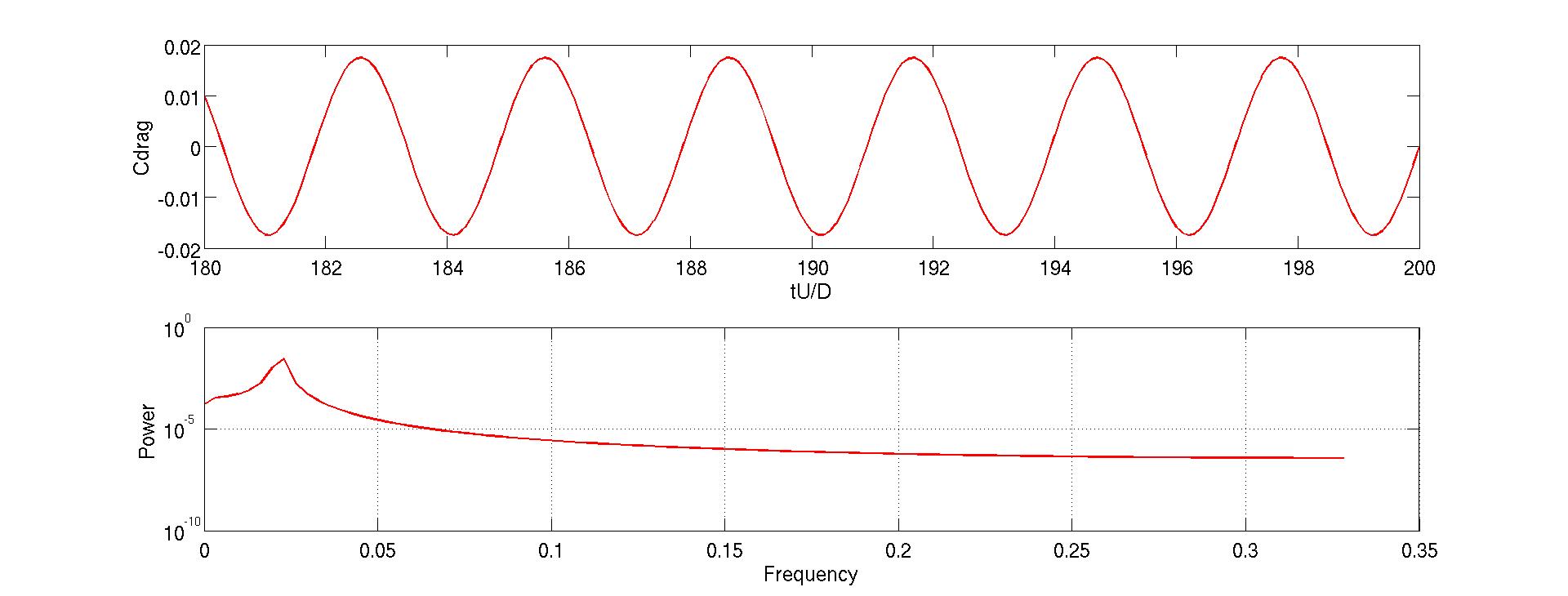 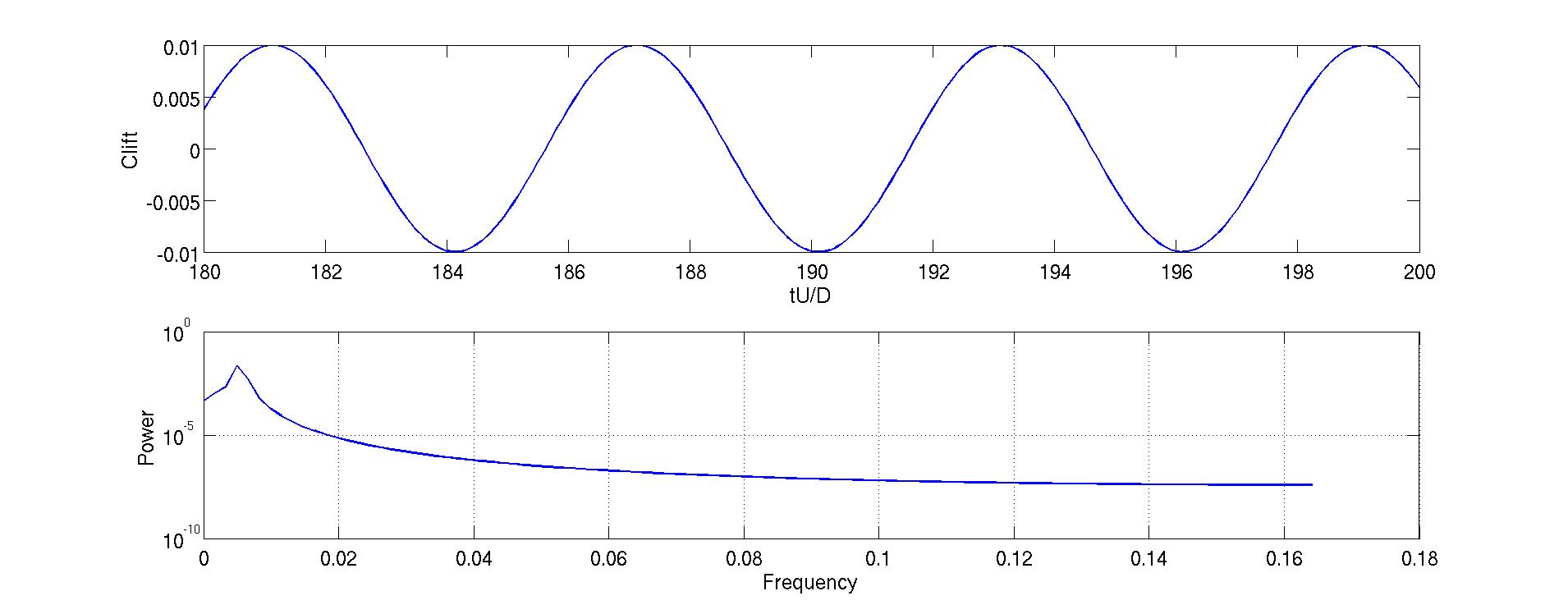 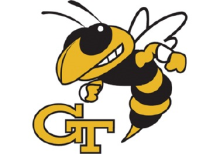 8
Crossspectral analysis (cdrag &clift)
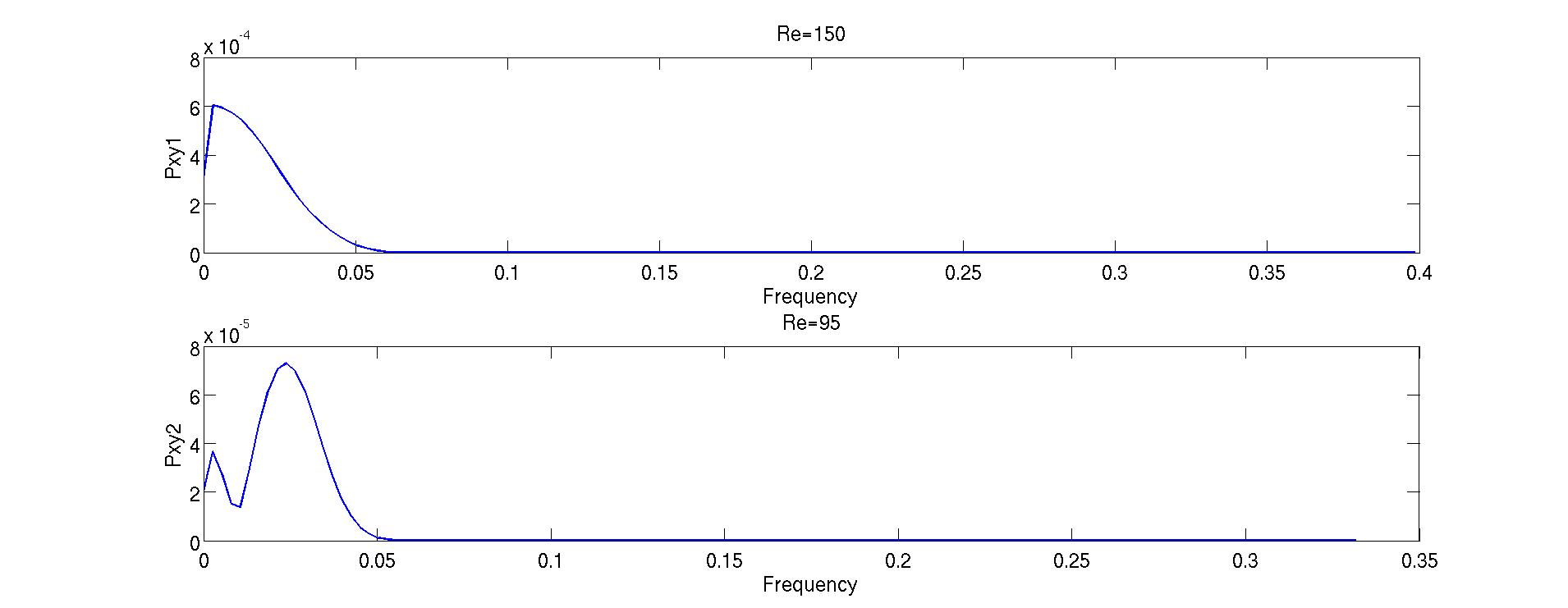 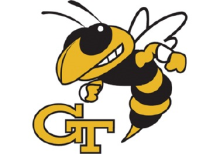 9
Coherence (cdrag &clift)
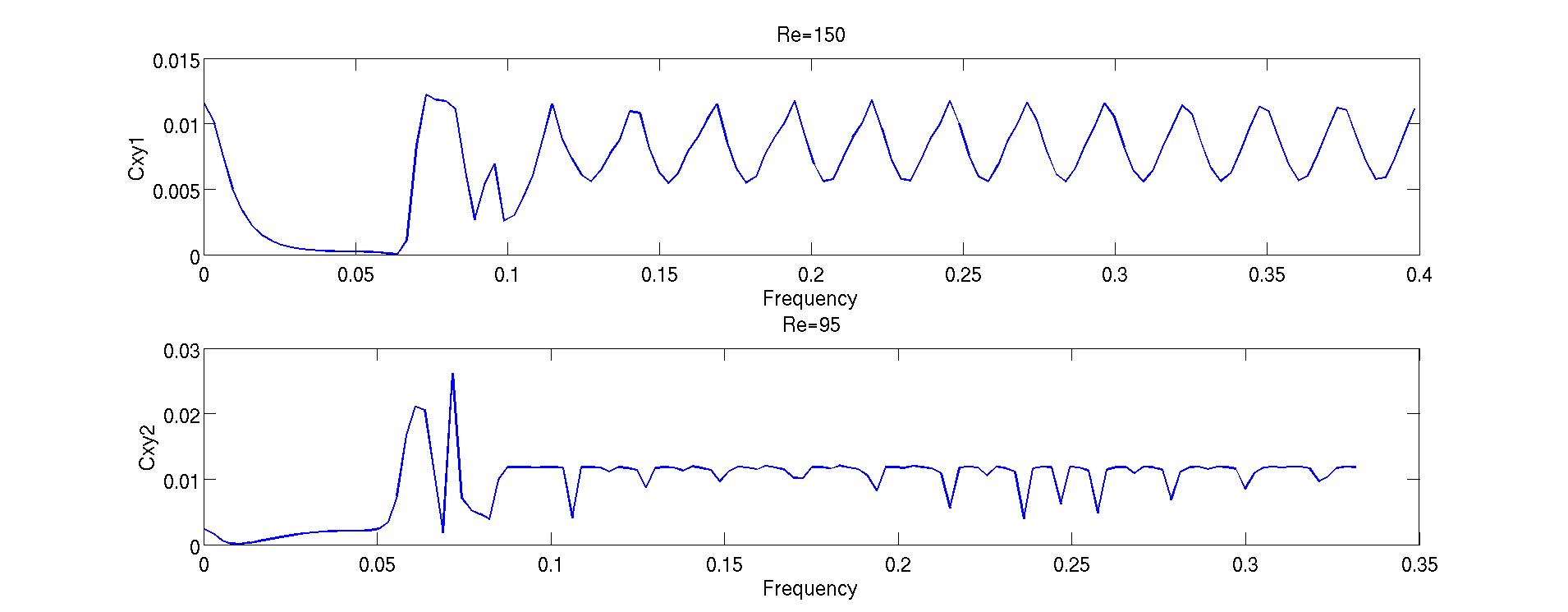 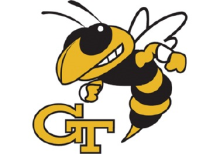 10
Results
Instantaneous velocity analysis           Vortex length depends on the Re for steady flow.
                                                               Vortex shedding becomes clear for unsteady flow.

Regression analysis for Cd and Re              Cd decreases as Re increases.

Power spectral density               Power for Cd and Cl waves are same for same Re.
    analysis                                     Power for Cd and Cl waves increases as Re increases.

Crossspectral analysis            There is no correlation between Cd and Cl for the studied
                                                    cases.
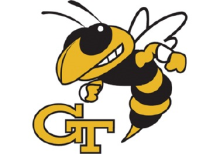 11
Q & A
Thank you !
Structural Engineering
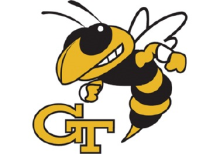 12